旅行
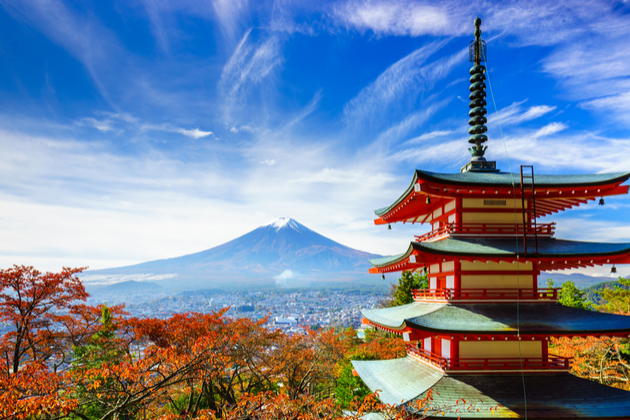 『はい』の意味？　それとも『いいえ』の意味？
①
②
③
④
⑤
『はい』の意味？　それとも『いいえ』の意味？
①　　いいよ
②　　いいよ
③　　いいじゃない
④　　もういい
⑤　　じゃあ、まあ、いいか
海水浴（かいすいよく）：swimming in the sea

いいじゃない！！
いいじゃなーい！ 
もういい、
いい⤵　：No
３人は夏休み、何をする予定ですか？
魚つり
魚をつる
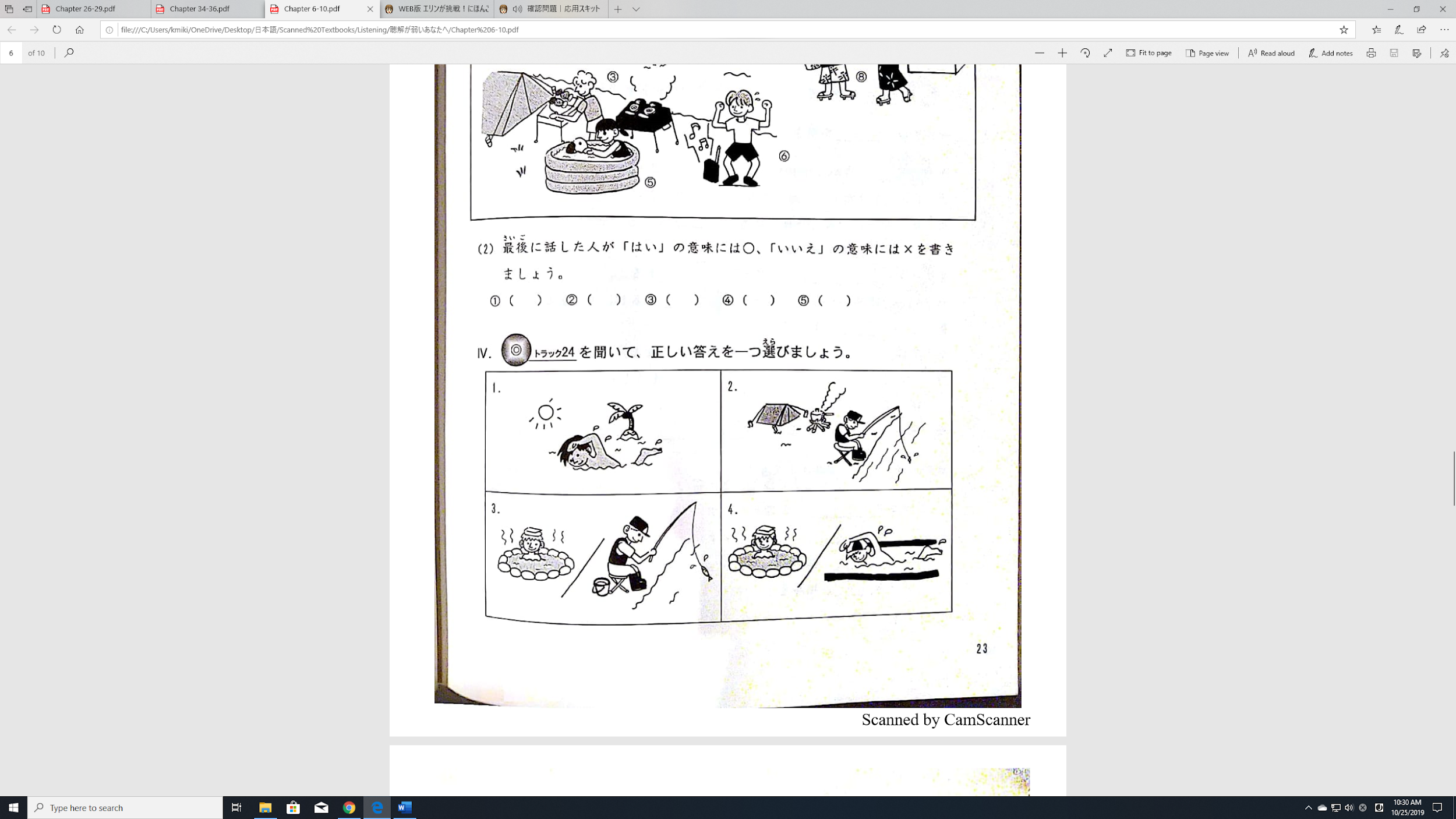 虫がたくさんいるから　いやだ
ミラーさん
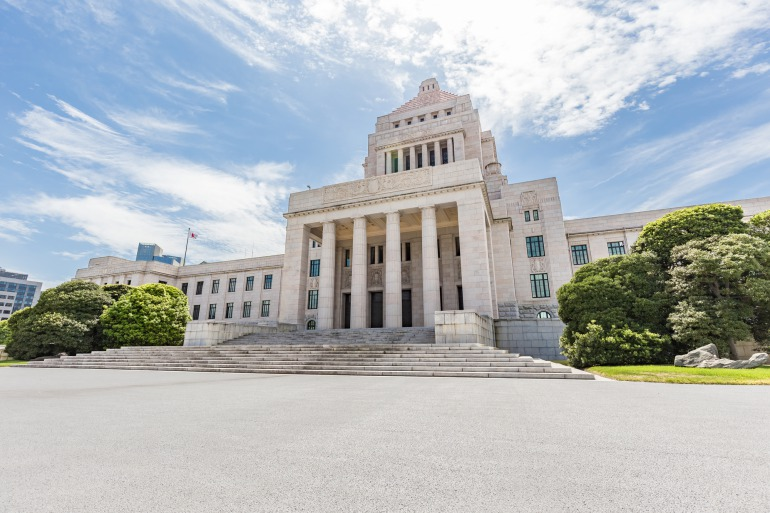 ミラーさん
・国会議事堂
　こっかいぎじどう
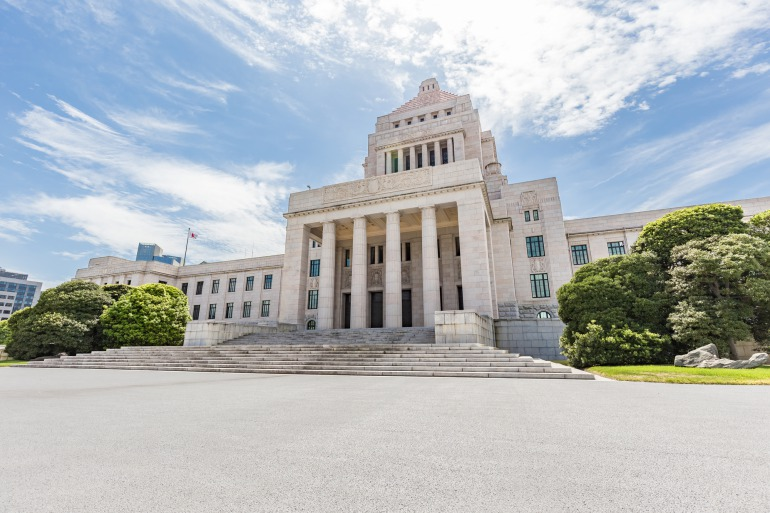 ～の中心　：Center of~
・政治の中心
・びじゅつ・げいじゅつ　　
・教育の中心
・文化の中心

・ほうりつの中心
エリンがちょうせん　ビデオ
＊修学旅行（しゅうがくりょこう）＊

https://www.erin.ne.jp/jp/lesson20/advanced/index.html
ミニクイズ
咲　：あ、かわいい
　健太：そういうの、（　　　）あるんだ
　　　　　　　　　　　　　　　なんだ　
A.　しゅみ　　　　　　　　B.　きょうみ
C.　好み（このみ）　　　　D.　タイプ
ミニクイズ
咲　：いけない？
　健太：イメージと（　　　）からさぁ

A.　ちがい　　　　　　　　B.　まちがう
C.　まちがい　　　　　　　D.　ちがう
ミニクイズ
健太：おれ、京都、何度も来たことあるんだよな
　咲　：じゃあ、（　　　）んじゃない？

A.　つまんない　　　　　　　B.　おもしろい
C.　さみしい　　　　　　　　D.　人気がある
ミニクイズ
健太：おれ、京都、何度も来たことあるんだよな
　咲　：じゃあ、（　　　）んじゃない？

A.　つまんない　　　　　　　B.　おもしろい
C.　さみしい　　　　　　　　D.　人気がある
音が変わる　　ら　→　ん
【ない form of U-verbs ending with る】
・帰らない
・しゃべる
・乗る
・こまる
・なる
ミニクイズ
健太：みんなで来るのは、それは（　　　）楽しい
　

A.　それと　　　　　　　　B.　それから
C.　それで　　　　　　　　D.　それに
ドラゴンロール
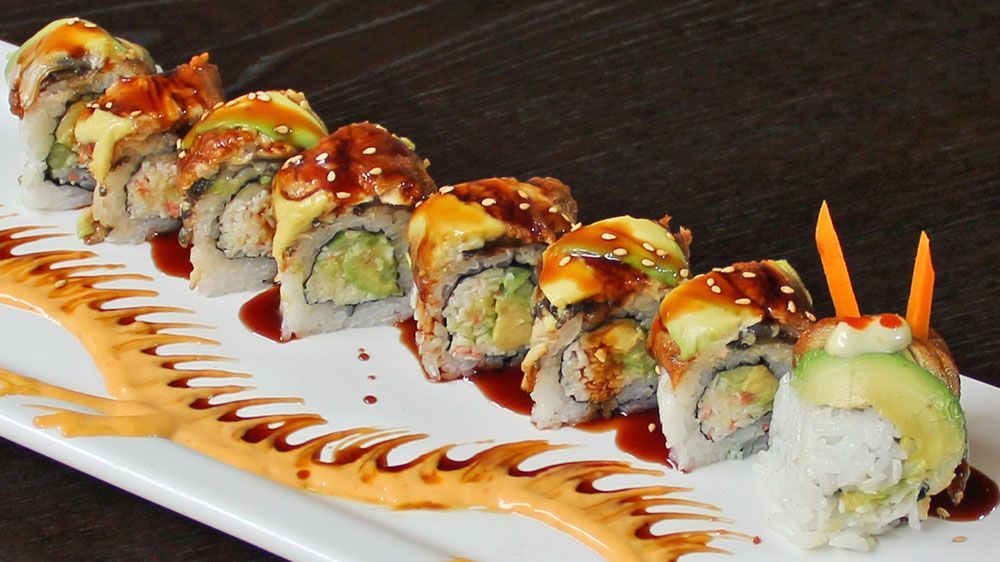 これは、日本人にとっておすしじゃない。
でも、これはこれでおいしい。